Результаты правоприменительной практики 
Свердловского УФАС России.
Контроль за деятельностью хозяйствующих субъектов, занимающих доминирующее положение.

Воробьева Екатерина –
заместитель руководителя управления –
 начальник отдела ограничения 
монополистической деятельности 
Свердловского УФАС России

Екатеринбург, 19.03.2019
Статистика выданных предупреждений
Предупреждение о прекращении действий (бездействия), которые содержат признаки нарушения антимонопольного законодательства выдается в порядке     ст. 39.1 хозяйствующему субъекту, занимающему доминирующее положение         в случае выявления признаков нарушения 
пп. 3, 5, 6 и 8 ч. 1 ст. 10 Закона о защите конкуренции
2
Пример выданного предупреждения
В Управление поступили заявления от управляющих компаний г.Екатеринбурга о необоснованном повышении в 3 раза АО «Екатеринбурггаз» стоимости обслуживания внутридомового газового оборудования в многоквартирных домах (далее - ВДГО)
Причина повышения стоимости АО «Екатеринбурггаз» - изменение периодичности осуществления технического обслуживания газового оборудования с 1 раза в 3 года на ежегодное (Постановление Правительства РФ от 14.05.2013 № 410)
АО «Екатеринбурггаз» выдано предупреждение о прекращении действий (бездействия), которые содержат признаки нарушения п. 3 ч. 1 ст. 10 Закона о защите конкуренции, выразившегося в повышении в 3 раза стоимости услуг ВДГО путем принятия всех зависящих от АО «Екатеринбурггаз» мер по:
1. изменению АО «Екатеринбурггаз» с 01.01.2018 стоимости на услуги ВДГО у специализированных организаций на сопоставимых со Свердловской областью рынках услуг ВДГО, в пределах увеличения тарифов на ВДГО от 2 до 7% от тарифов 2017 года и опубликованию АО «Екатеринбурггаз» соответствующего прейскуранта на своём официальном сайте в сети «Интернет»;
2. направлению АО «Екатеринбурггаз» в адрес хозяйствующих субъектов оферт с дополнительным соглашением к соответствующему договору об изменении стоимости услуг ВДГО с 01.01.2018.
Предупреждение обжаловано и признано обоснованным требованиям Закона о защите конкуренции в 2 судебных инстанциях (№ А60-40455/2018)

АО «Екатеринбурггаз» исполнило предупреждение
3
Сопоставление стоимости на услуги ВДГО
4
Статистика выявления нарушений АМЗ
5
Пример
В Свердловское УФАС России поступило заявление потребителя электрической энергии о нарушении гарантирующим поставщиком ОАО «ЭнергосбыТ Плюс» антимонопольного законодательства, из которого следует что потребитель получил отказ в согласовании установленных им приборов учета электрической энергии в качестве расчетных
ОАО «ЭнергосбыТ Плюс» было выдано предупреждение о прекращении действий (бездействия), содержащих признаки нарушения антимонопольного законодательства путем принятия всех зависящих от гарантирующего поставщика мер путем пересмотра обращения Заявителя и согласования установки расчетных приборов.
Предупреждение гарантирующим поставщиком в установленный срок исполнено не было
Управлением был признан факт нарушения гарантирующим поставщиком п. 3 ч. 1 ст. 10 Закона о защите конкуренции, выразившегося в навязывании невыгодных условий договора посредством непринятия мер по обеспечению согласования со стороны сетевой организации установленных Заявителем приборов учета в качестве расчетных, и соответственно, непринятия ОАО «ЭнергосбыТ Плюс» данных приборов учета в качестве расчетных, а также в последующем невыполнении предупреждения Свердловского УФАС России
Решение Управления было поддержано при обжаловании ФАС России и судами 3 инстанций 
(А60-24984/2018)

Предписание было исполнено ОАО «ЭнергосбыТ Плюс»
6
Статистика нарушений порядка подключения к сетям газораспределения
7
Типичные нарушения порядка подключения к сетям газораспределения
Нарушение сроков направления проекта договора о технологическом присоединении, выдачи технических условий
Навязывание невыгодных условий договора (в том числе, навязывание потребителю осуществления мероприятий за пределами границ принадлежащего ему земельного участка, и их оплаты, о выполнении проекта работ в границах земельного участка)
Необоснованный отказ в заключении договора
Нарушение сроков осуществления мероприятий по подключению
Требование документов, не предусмотренных Правилами № 1314
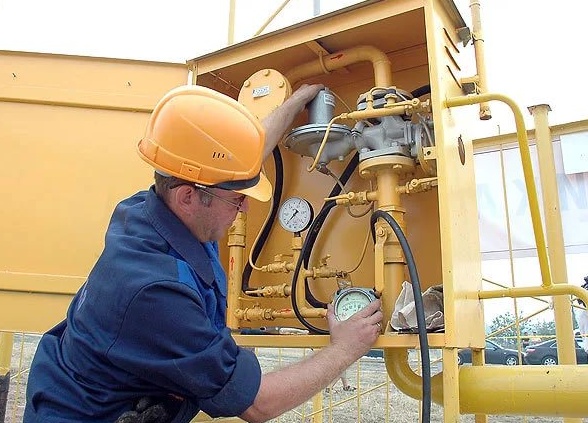 Порядок действий при подключении к сетям газораспределения размещен на сайте Свердловского УФАС России: www.sverdlovsk.fas.gov.ru/news/9557
8
Пример нарушения Правил № 1314
Между Заявителем и АО «Екатеринбурггаз» заключен договор на подключение к сетям газораспределения, к которому выданы ТУ, согласно которых Заявителю, в пределах границ своего участка, необходимо, выполнить проект согласно действующим нормативным документам, проектирование осуществить в соответствии с действующим законодательством
Заявитель направил Обществу претензию по договору о подключении к системе газоснабжения, в которой просил Общество, внести изменения в договор, а именно исключить из ТУ вышеуказанные требования
Общество письмом информировало Заявителя, что отсутствуют правовые основания для исключения из ТУ требований, связанных с разработкой проектной документации последним.
Поскольку проектная документация на объект индивидуального жилищного строительства (ИЖС) не разрабатывается, не требуется разработка проектной документации и на сети инженерно-технического обеспечения объекта ИЖС, находящиеся в границах земельного участка потребителя, которые включены в объект ИЖС
Свердловским УФАС России АО «Екатеринбурггаз» внесено представление об устранении причин и условий, способствовавших совершению административного правонарушения, в том числе, путем приведения условий договора о подключении к сетям газораспределения в соответствие с действующим законодательством, которое и было исполнено АО «Екатеринбурггаз» в установленный срок
А60-16082/2018
9
Статистика нарушений порядка подключения к электросетям
10
Пример
Заявитель обратился в АО «ЕЭСК» с заявкой на технологическое присоединение.
В ответ на заявку заявителем получен проект договора и технические условия как неотъемлемое приложение к данному договору.
В связи с несогласием с представленным АО «ЕЭСК» проектом договора заявителем был направлен мотивированный отказ в его подписании с требованием привести проект договора и прилагаемые к нему технические условия в соответствие с Правилами № 861.
В ответ на мотивированный отказ в подписании проекта договора, сетевая организация вручила заявителю письмо, из которого следует, что отказ от подписания проекта договора не является мотивированным, технические условия и проект договора соответствуют Правилам № 861, оснований для удовлетворения требования о приведении проекта договора и технических условий в соответствие с Правилами № 861 не усматривается. 
При этом новую редакцию проекта договора для подписания, а также технические условия как неотъемлемое приложение к договору АО «ЕЭСК» заявителю не представило.
Суд первой инстанции поддержал позицию Управления (А60-45066/2018)
11
Статистика нарушений порядка раскрытия информации сетевыми организациями
За нарушение Стандартов раскрытия информации предусмотрена административная ответственность юридических лиц, должностных лиц, установленная ст. 9.15 КоАП РФ
12
Типичные нарушения стандартов раскрытия информации
13
Пример нарушения Закона о торговле
По результатам проведения внеплановой документарной проверки были установлены признаки нарушения п. 4 ч. 13 ст. 9 Закона о торговле, выразившегося в возмещении расходов, не связанных с исполнением договора поставки продовольственных товаров, путем включения в договор поставки с контрагентом условий о возмещении поставщиком расходов и штрафных санкций, в случае если на поставленный поставщиком и реализуемый покупателем товар в течение его срока годности и при соблюдении покупателем условий хранения был наложен штраф государственными контролирующими органами и (или) товар был снят с реализации.
Управлением было установлено наличие события административного правонарушения по ч. 7 ст. 14.42 КоАП РФ и вынесено в отношении ООО «ЛЕВ» (ТС «Кировский») постановление о назначении административного наказания в виде административного штрафа в размере одного миллиона рублей.
Законность постановления проверена судами трех инстанций (№ А60-39029/2018).

Штраф уплачен  в полном объеме.
14
Торговые сети, доли которых в 2017 г. превысили 25 %
Информация размещена на сайте Управления
https://sverdlovsk.fas.gov.ru/news/10317


В соответствии с Постановлением Правительства РФ от 04.05.2010 № 305
информация об объемах реализации продовольственных товаров размещается ежегодно, до 1 мая
15
СПАСИБО ЗА ВНИМАНИЕ!

www.sverdlovsk.fas.gov.ru
16